ملاحظة مهمة جدا
برزنتيشن  درس  نظام الأرض و الشمس و القمر
باستخدام خاصية morph
التحول التدريجي
خاصية التحول التدريجي تعمل فقط  على اصدار 2019 و  اصدار  office 365
الخط المستخدم  Tajawl
الوحدة الرابعة الفضاء
نظام الأرض والشمس
الشمس والأرض والقمر
أ . يوسف سليمان البلوي
الصف السادس
الوحدة الرابعة الفضاء
نظام الأرض والشمس
الشمس والأرض والقمر
أ . يوسف سليمان البلوي
الصف السادس
الصف السادس
الوحدة الرابعة الفضاء
الشمس والأرض والقمر
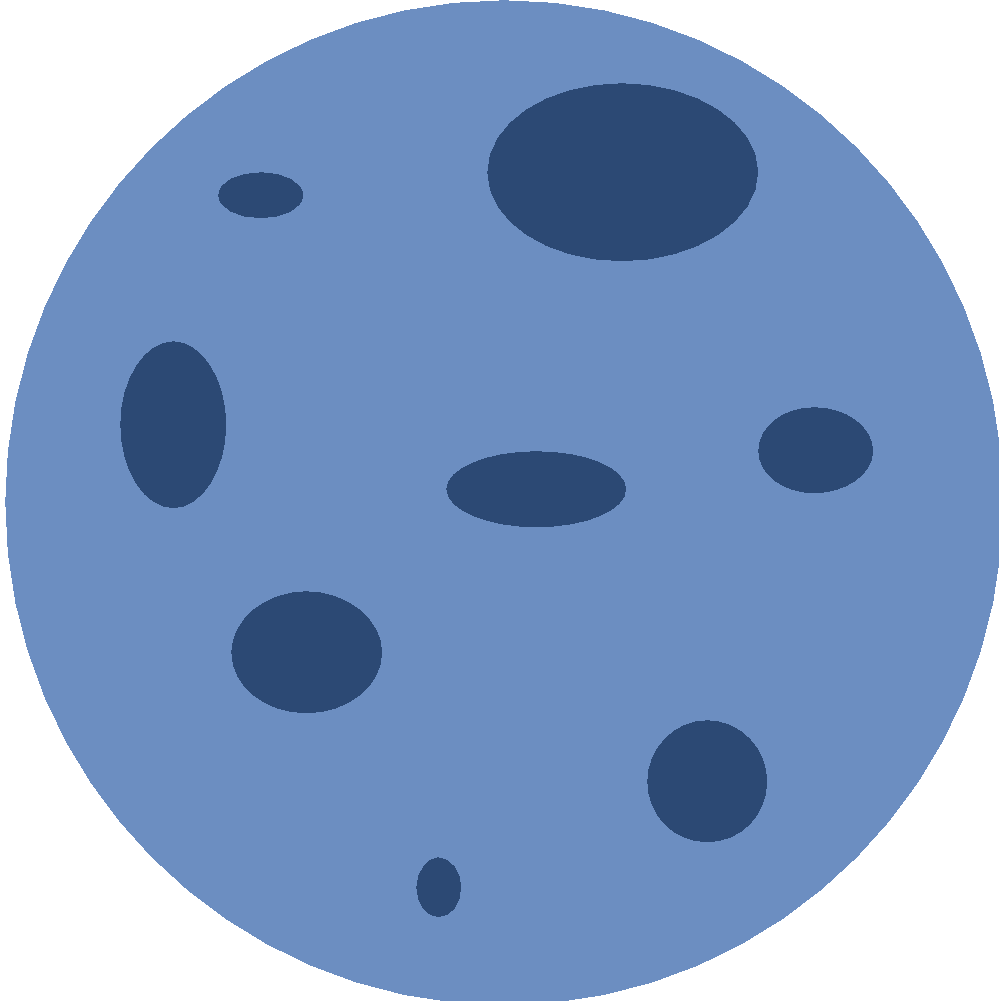 نظام الأرض والشمس
أ . يوسف سليمان البلوي
نظام الأرض والشمس
الصف السادس
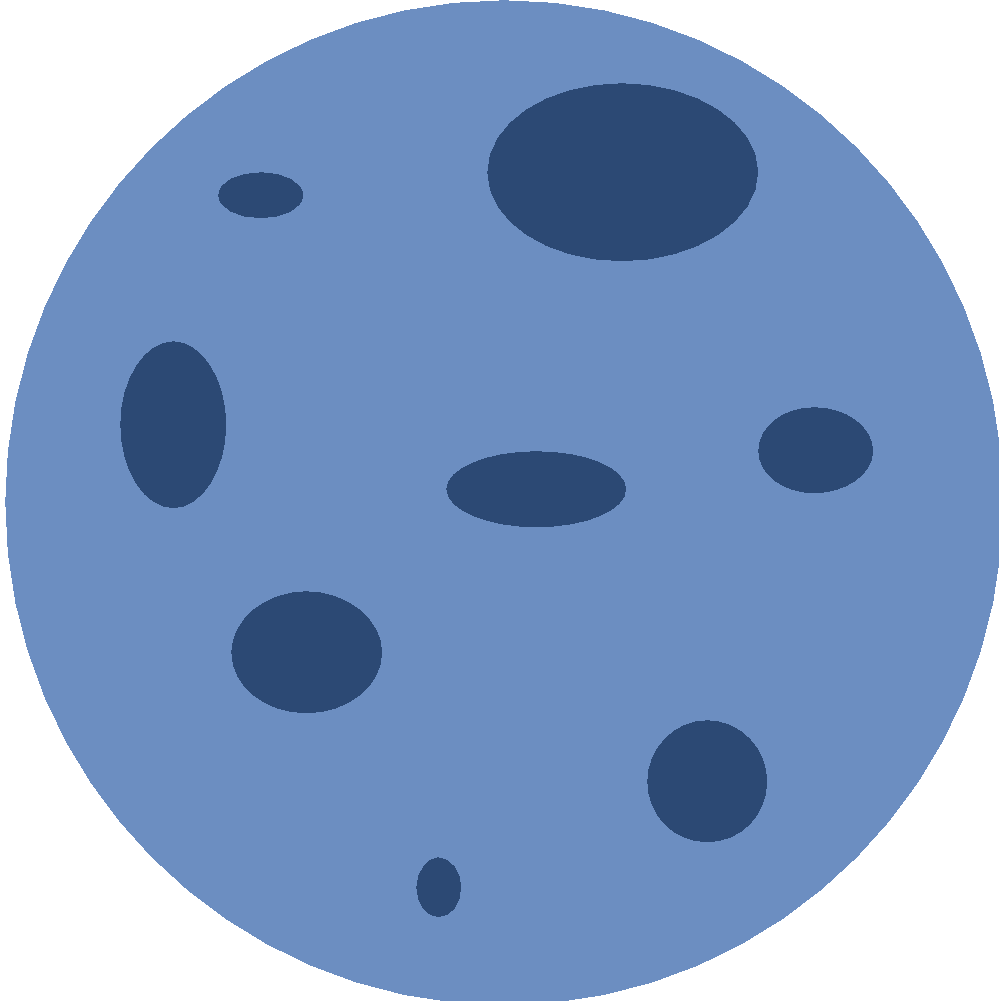 أ . يوسف سليمان البلوي
ما علم الفلك؟
علم يهتم بدراسة الكون.
علم الفلك
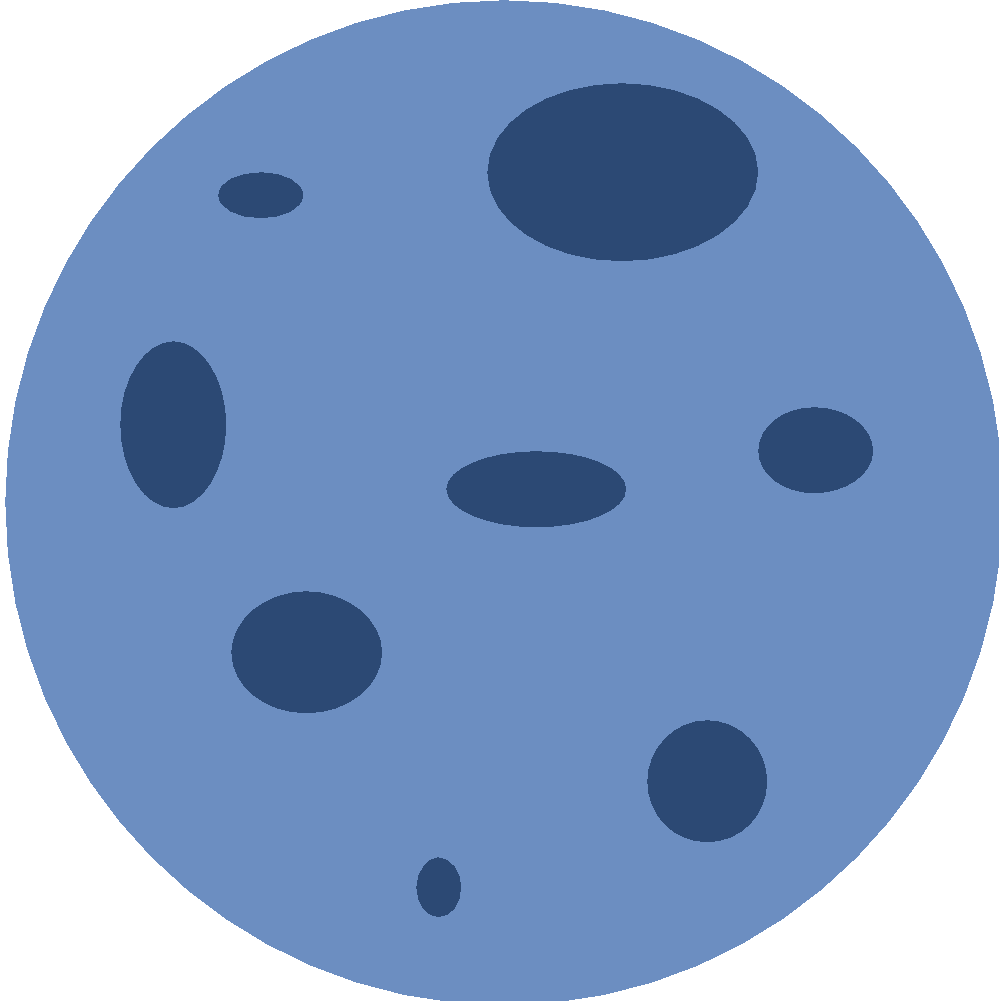 ما علم الفلك؟
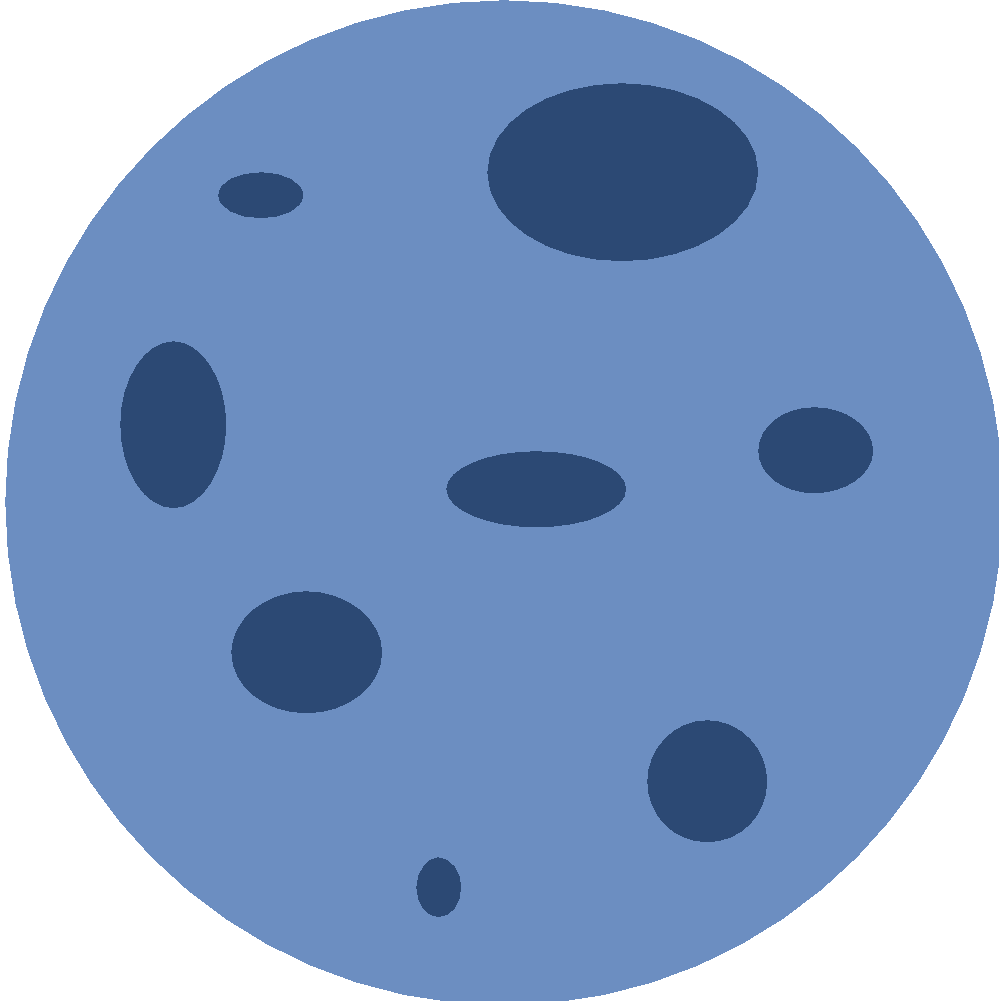 علم الفلك
علم يهتم بدراسة الكون.
الفلكي
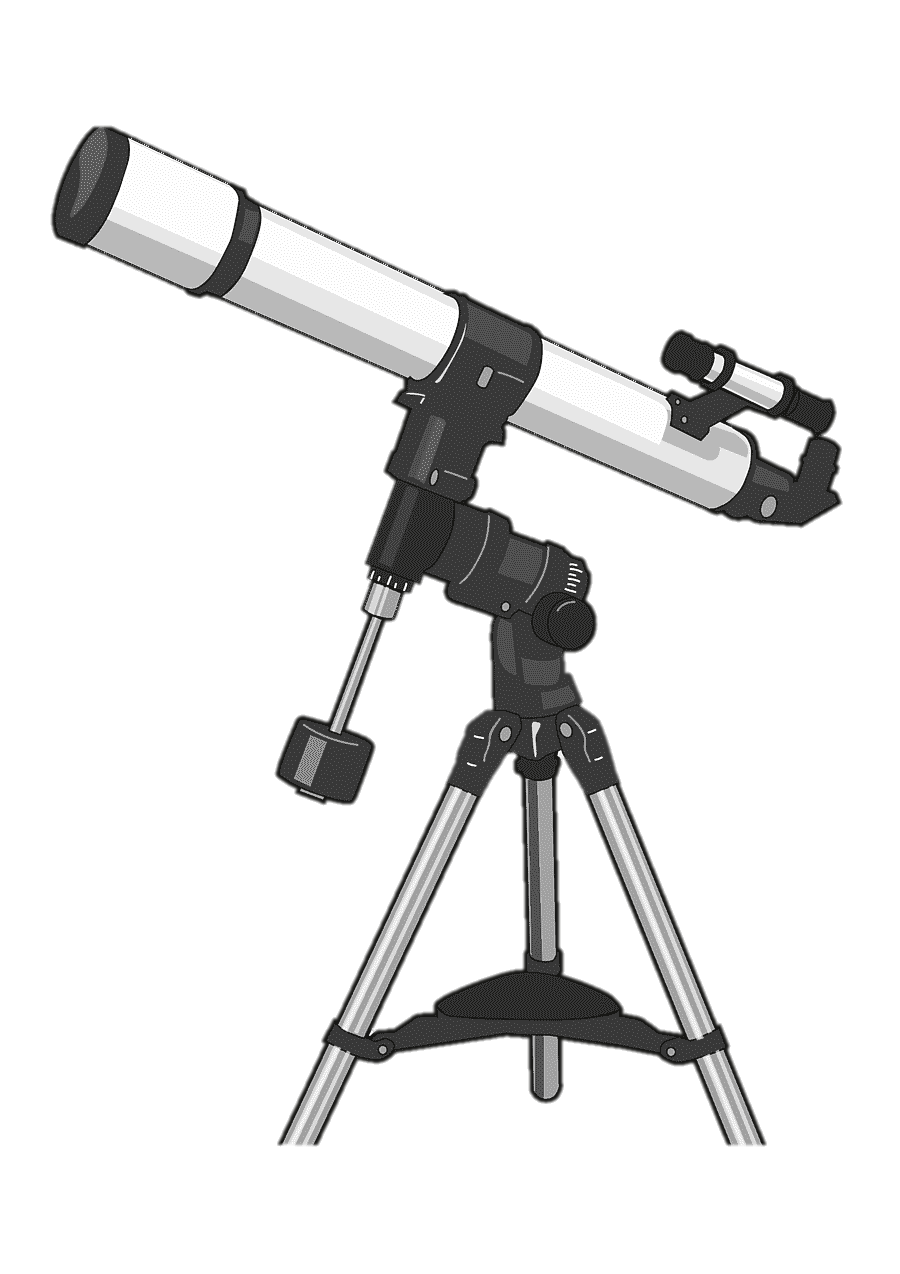 منظار الفلكي.
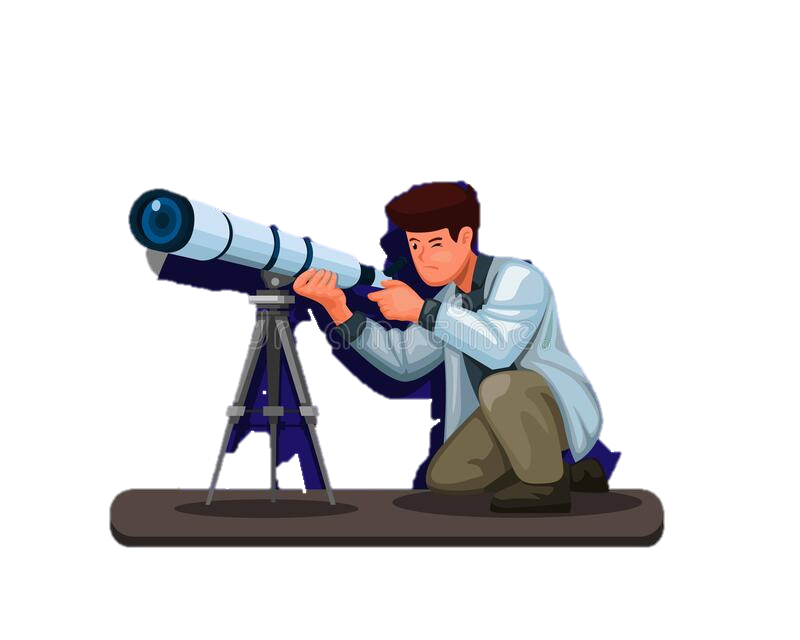 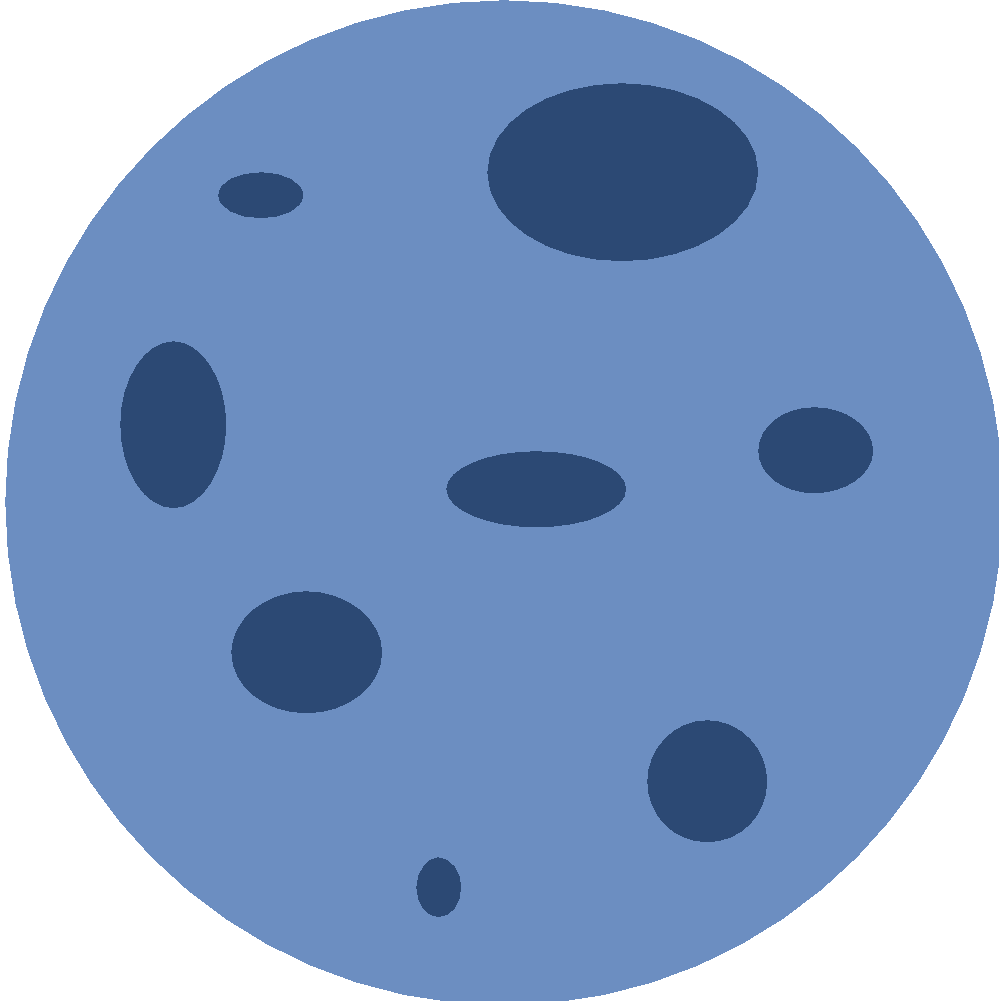 ما علم الفلك؟
يحتاج الفلكي لدراسة الكون ورؤية الأجرام السماوية إلى
الكون.
الشخص الذي يدرس الكون، ويحاول تفسير ما يلاحظه يسمى
جميع الأجرام والكواكب
 والنجوم والمجرات في الفضاء الشاسع.
المنظار الفلكي
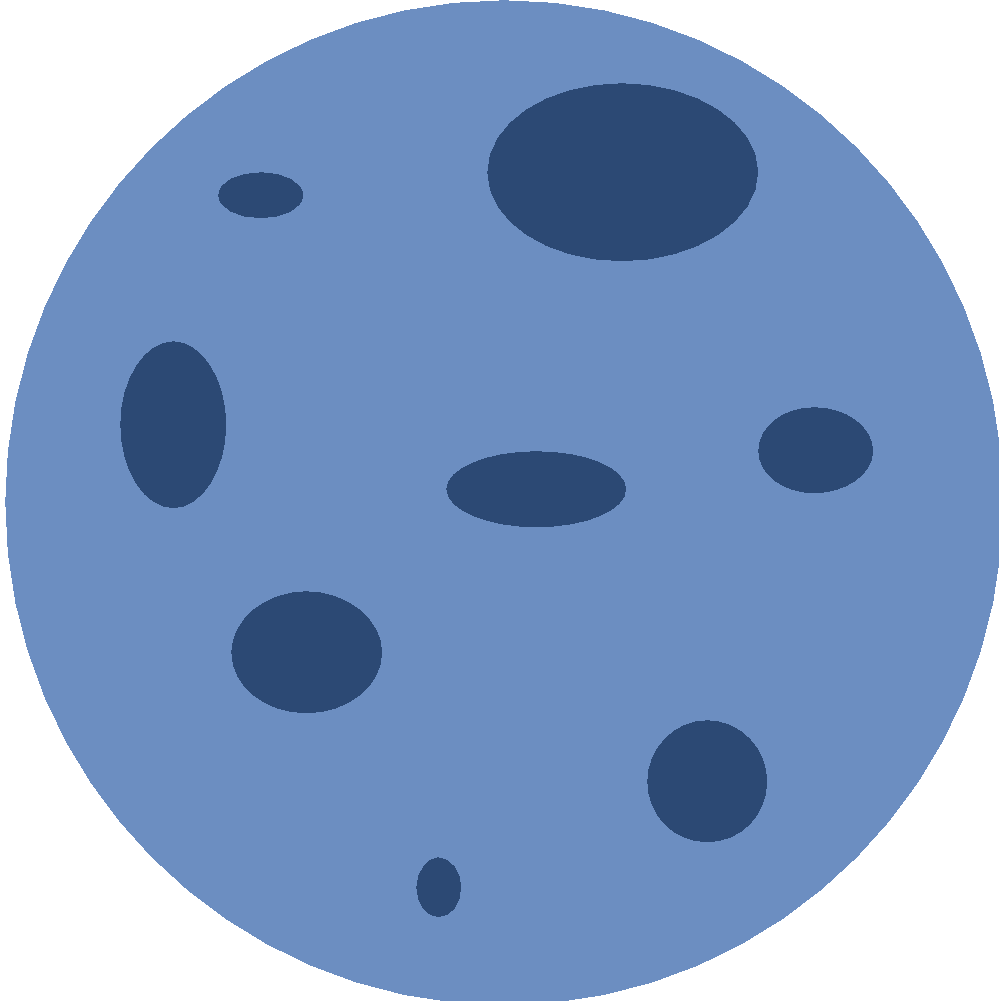 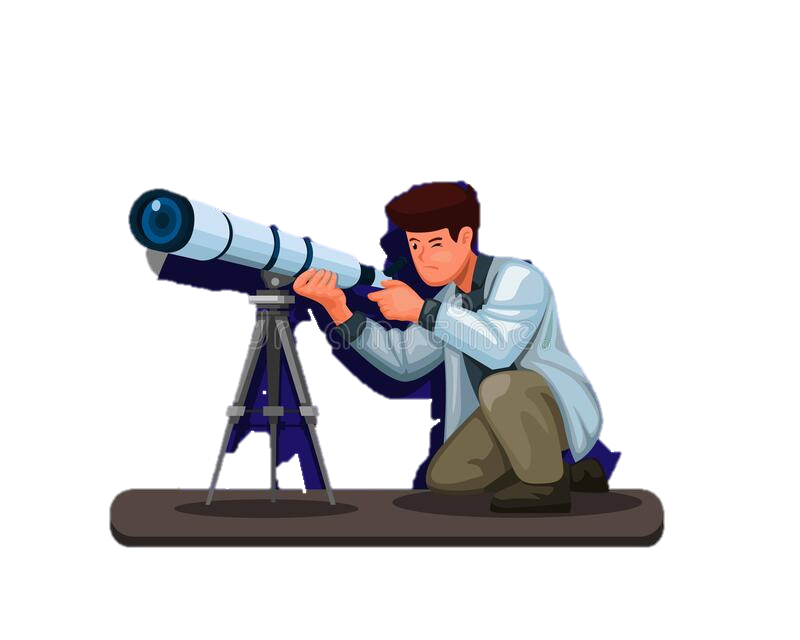 جهاز يجمّع الضوء ويكبّر الصور لتبدوَ الأجرامُ البعيدةُ أقربَ وأكبرَ وأكثرَ لمعاناً، ويمكن الفلكيين من رؤية تفاصيلَ أكثر للكواكب والنجوم.
الشخص الذي يدرس الكون، ويحاول تفسير ما يلاحظه يسمى
الفلكي
يحتاج الفلكي لدراسة الكون ورؤية الأجرام السماوية إلى
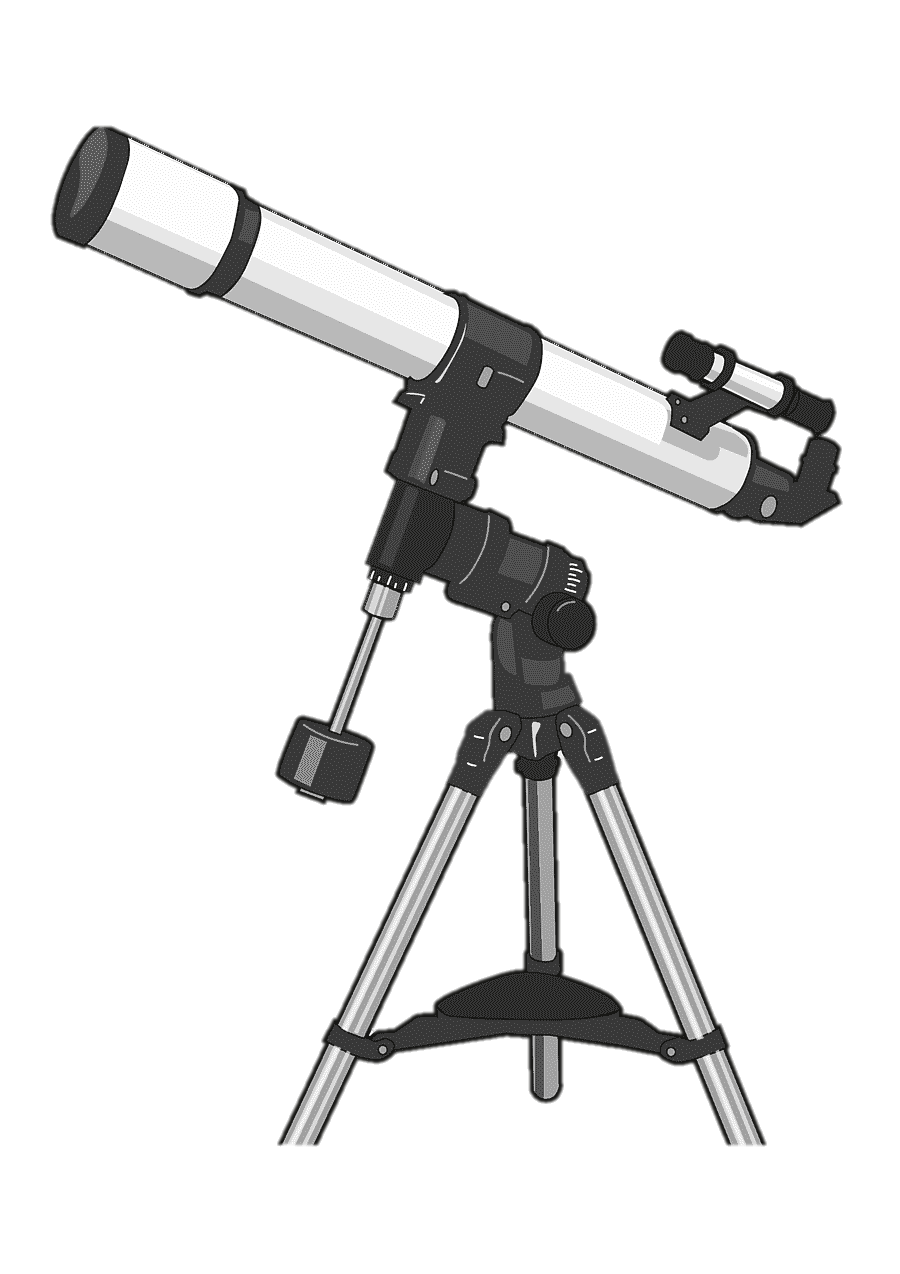 منظار الفلكي.
مبدأ عمل المنظار الفلكي
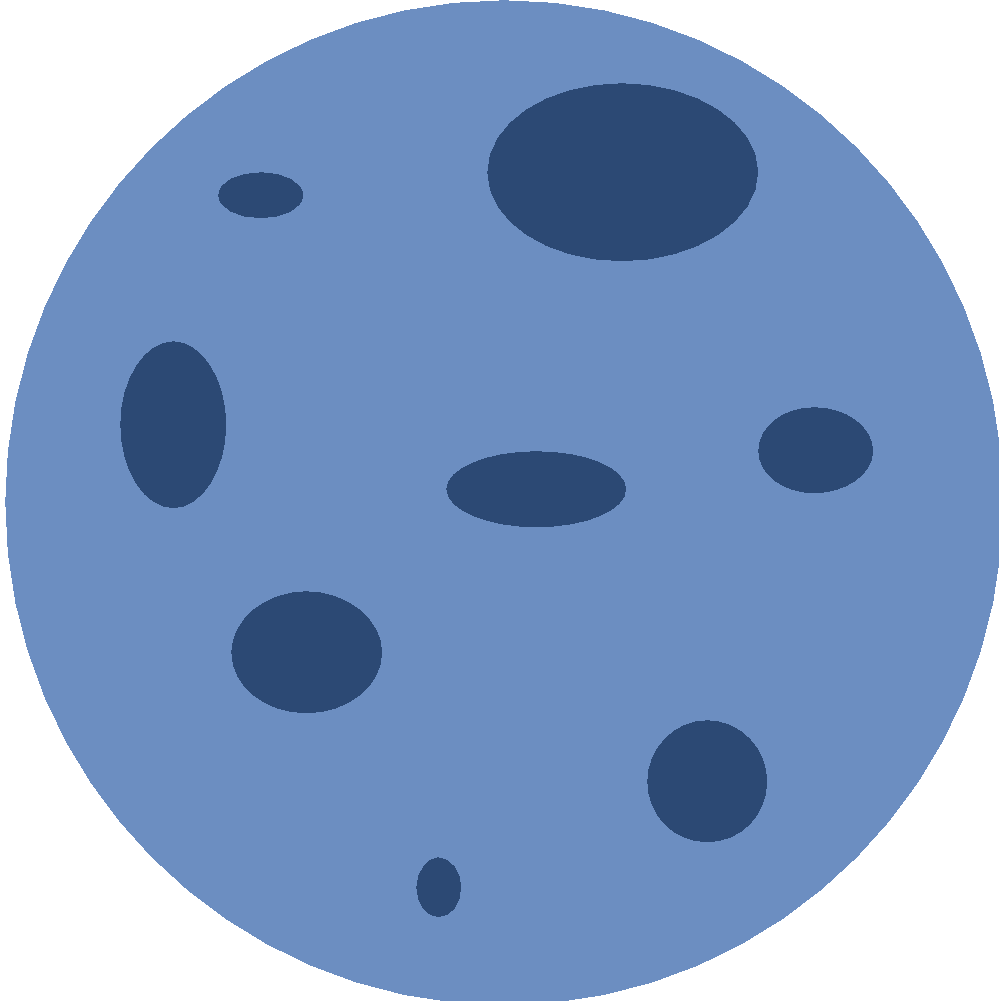 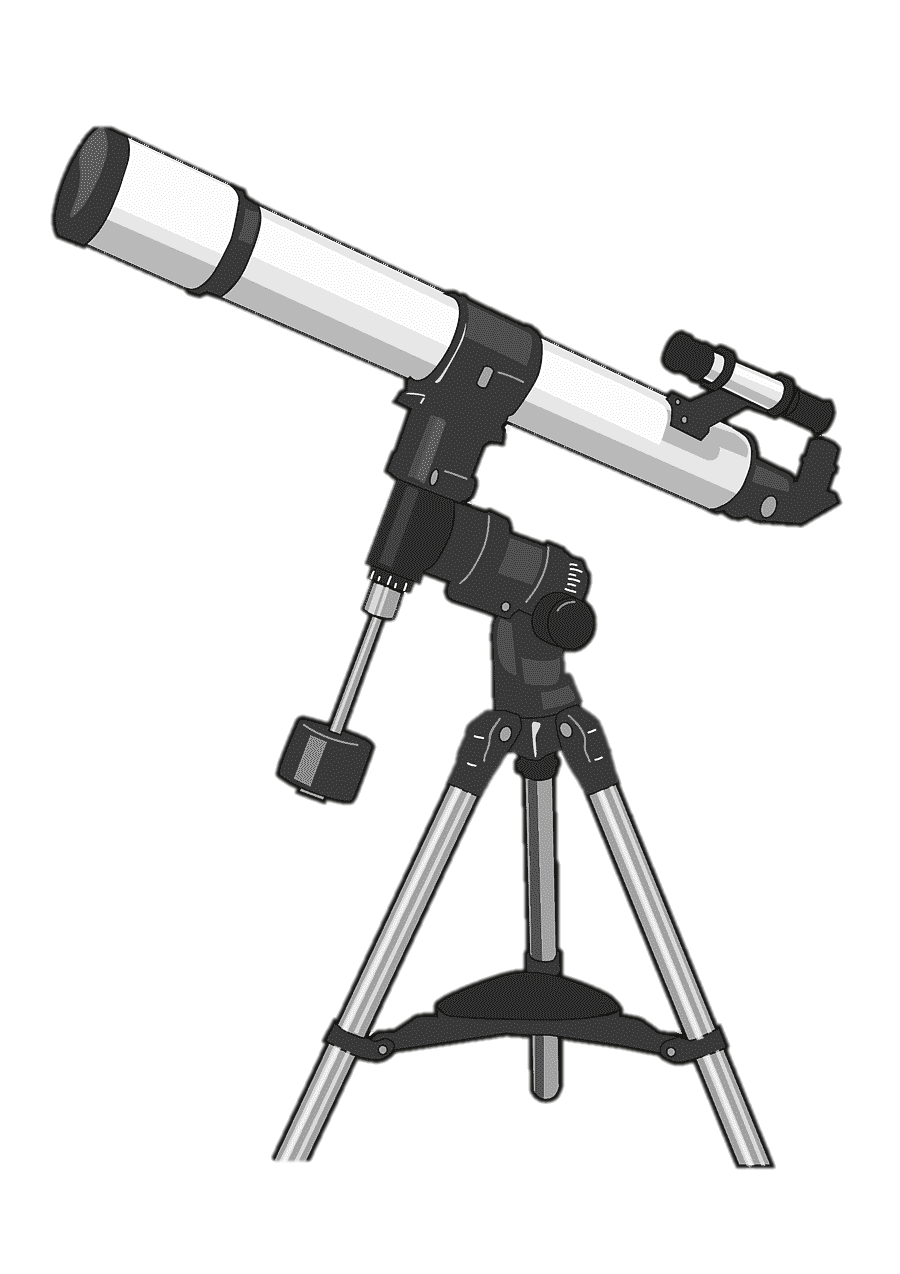 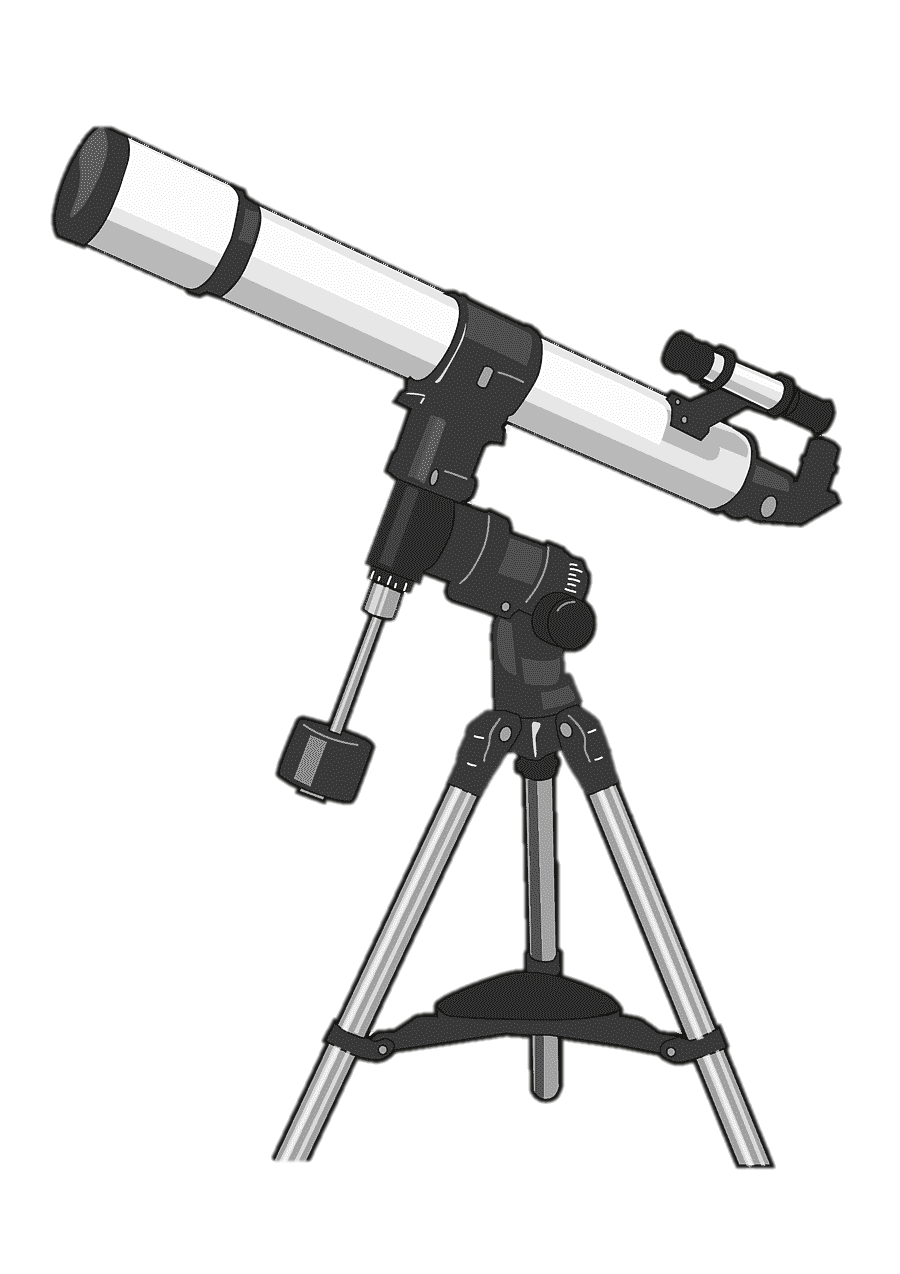 يعتمد مبدأ معظم المناظير الفلكية 
على جمع الضوء المرئي لتكبير الصور.
المنظار الفلكي
جهاز يجمّع الضوء ويكبّر الصور لتبدوَ الأجرامُ البعيدةُ أقربَ وأكبرَ وأكثرَ لمعاناً، ويمكن الفلكيين من رؤية تفاصيلَ أكثر للكواكب والنجوم.
هو الضوء الذي يمكن أن يُدرَك بالعين.
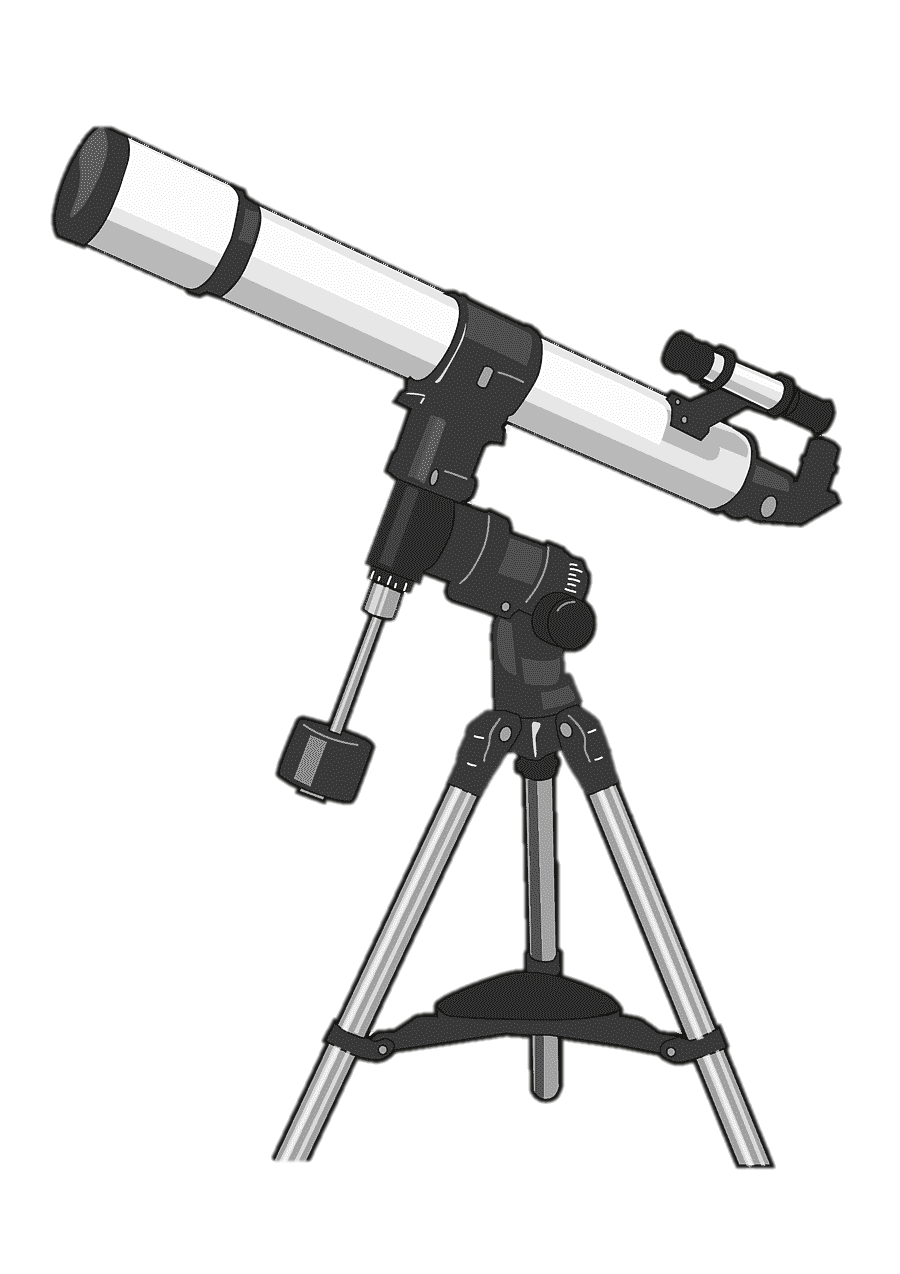 الضوء المرئي:
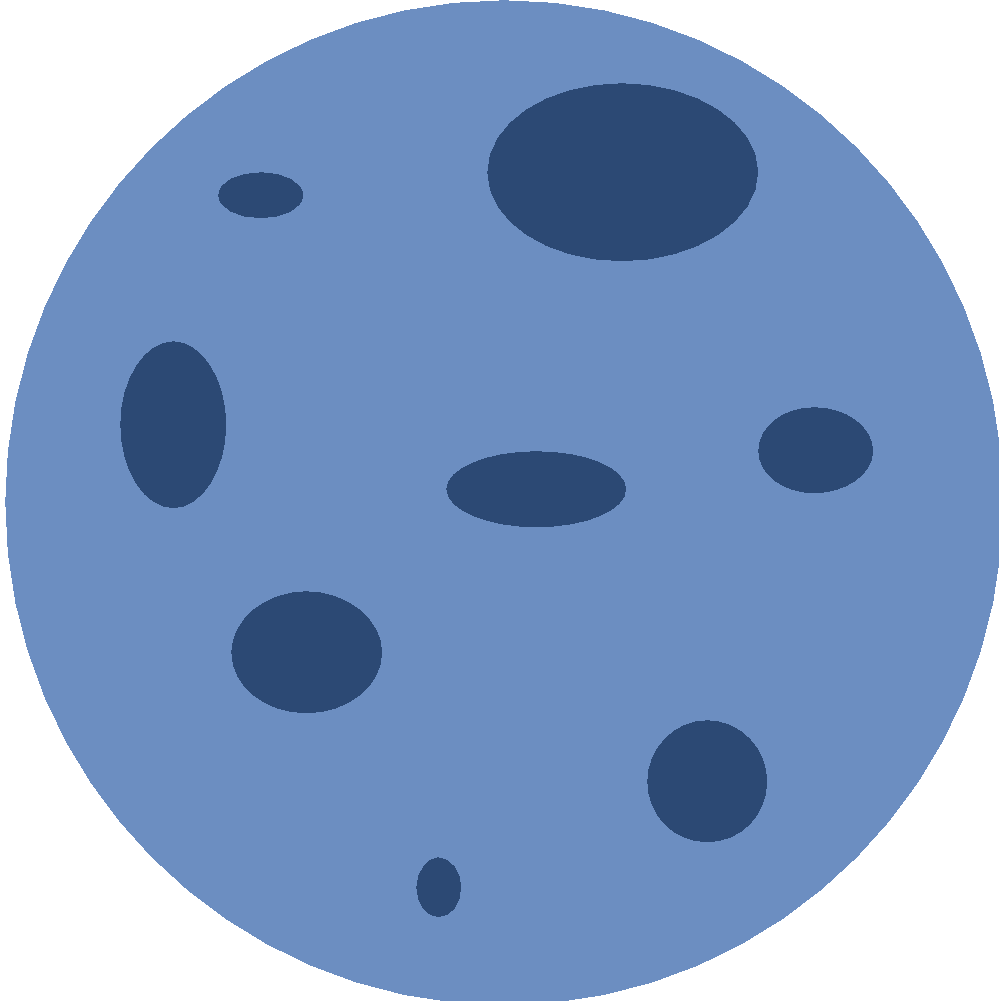 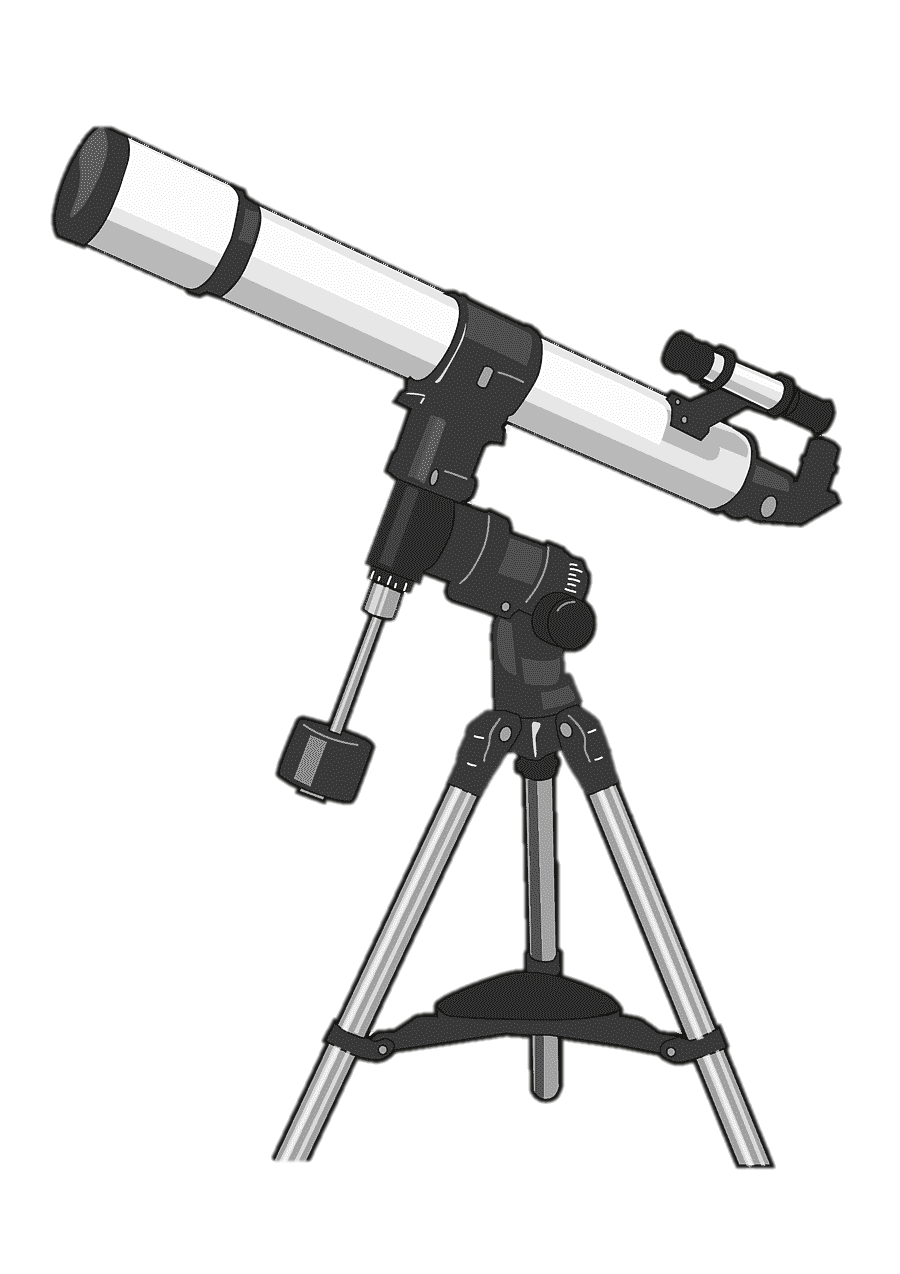 مبدأ عمل المنظار الفلكي
يعتمد مبدأ معظم المناظير الفلكية 
على جمع الضوء المرئي لتكبير الصور.
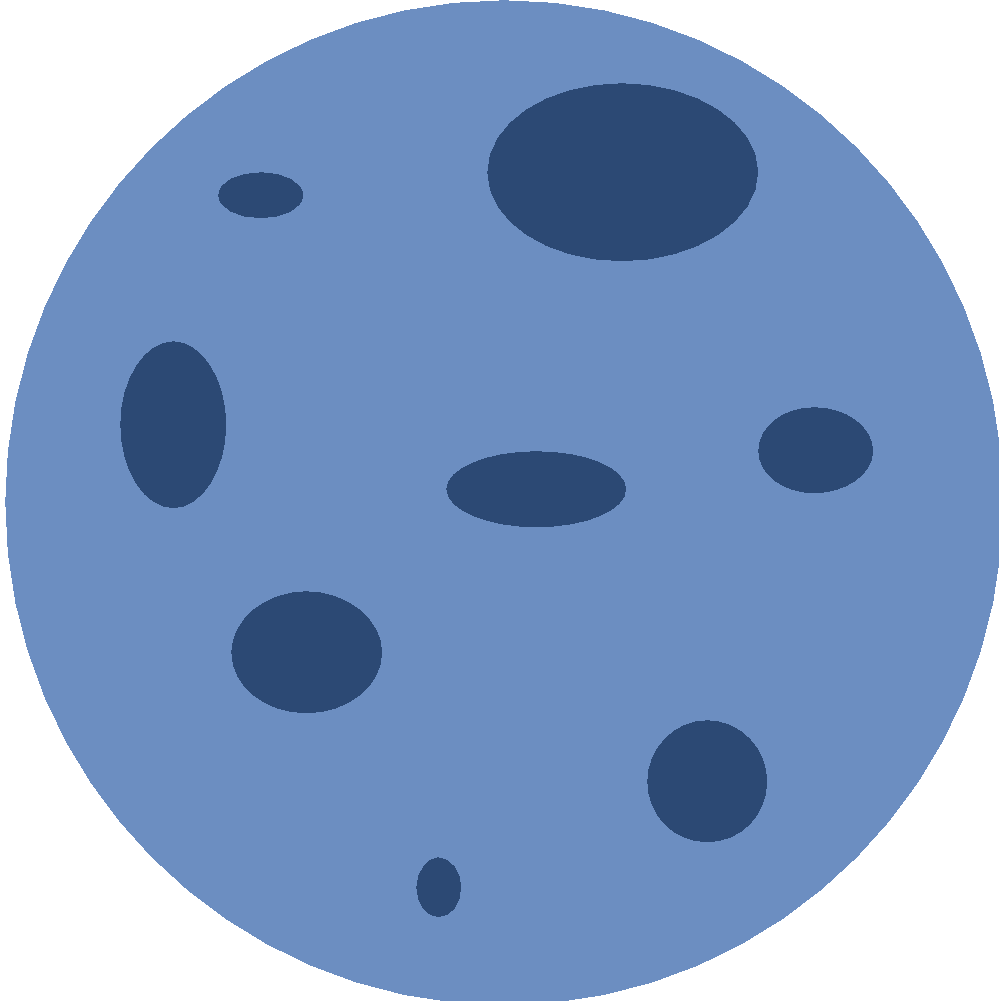 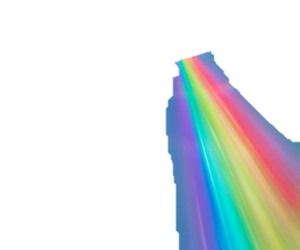 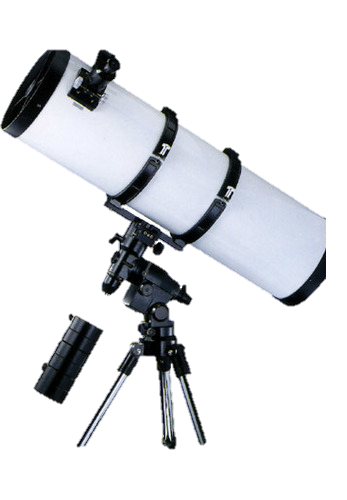 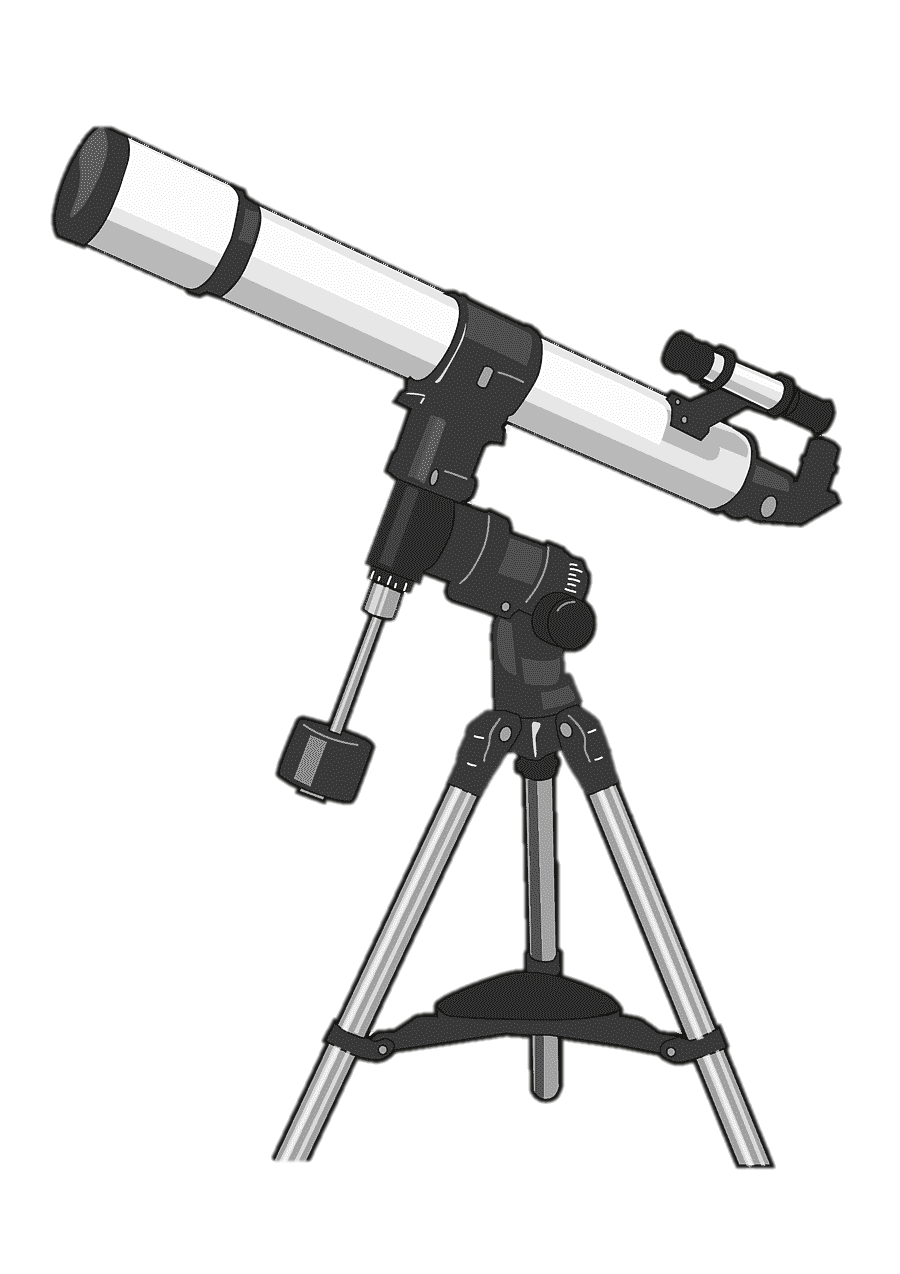 الضوء المرئي:
هو الضوء الذي يمكن أن يُدرَك بالعين.
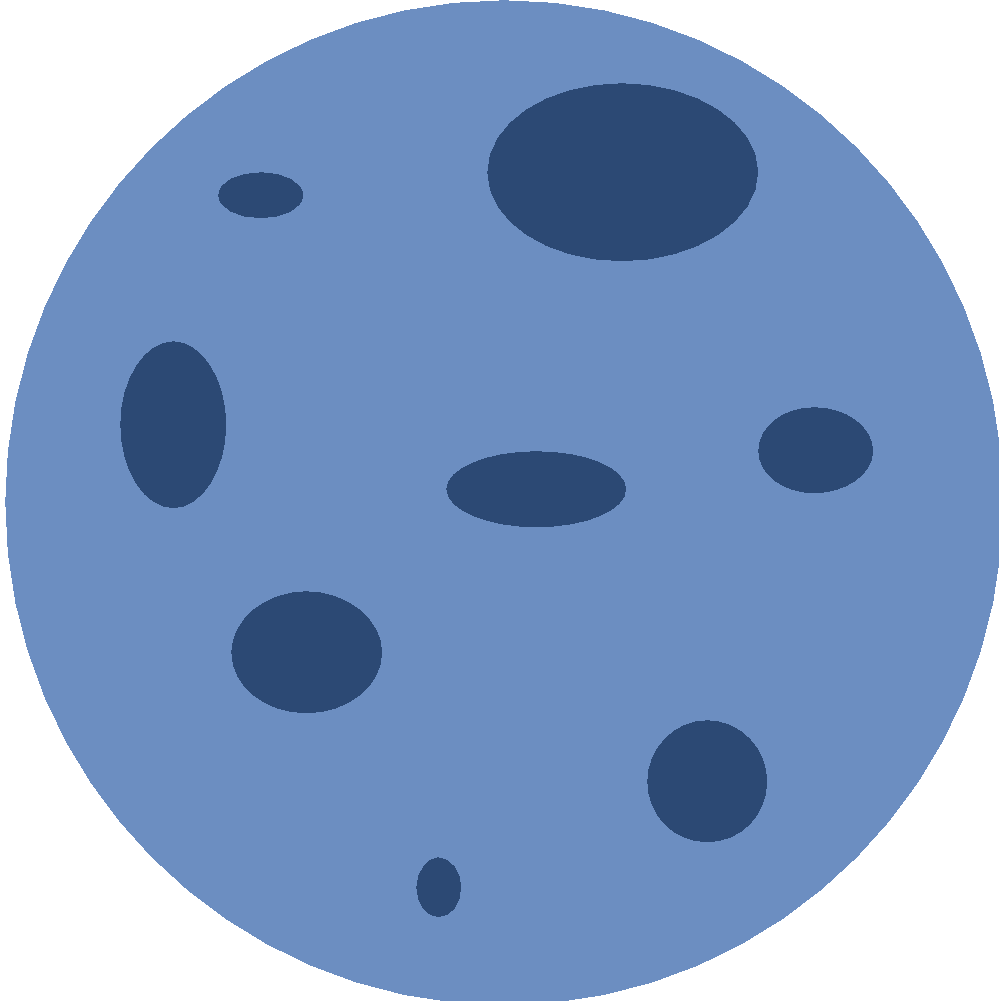 هنالك نوعان من المناظير الفلكية
 التي تستعمل الضوء المرئي،
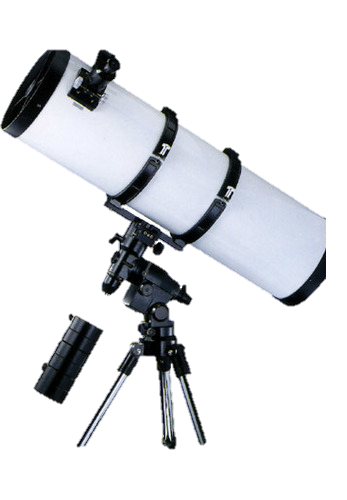 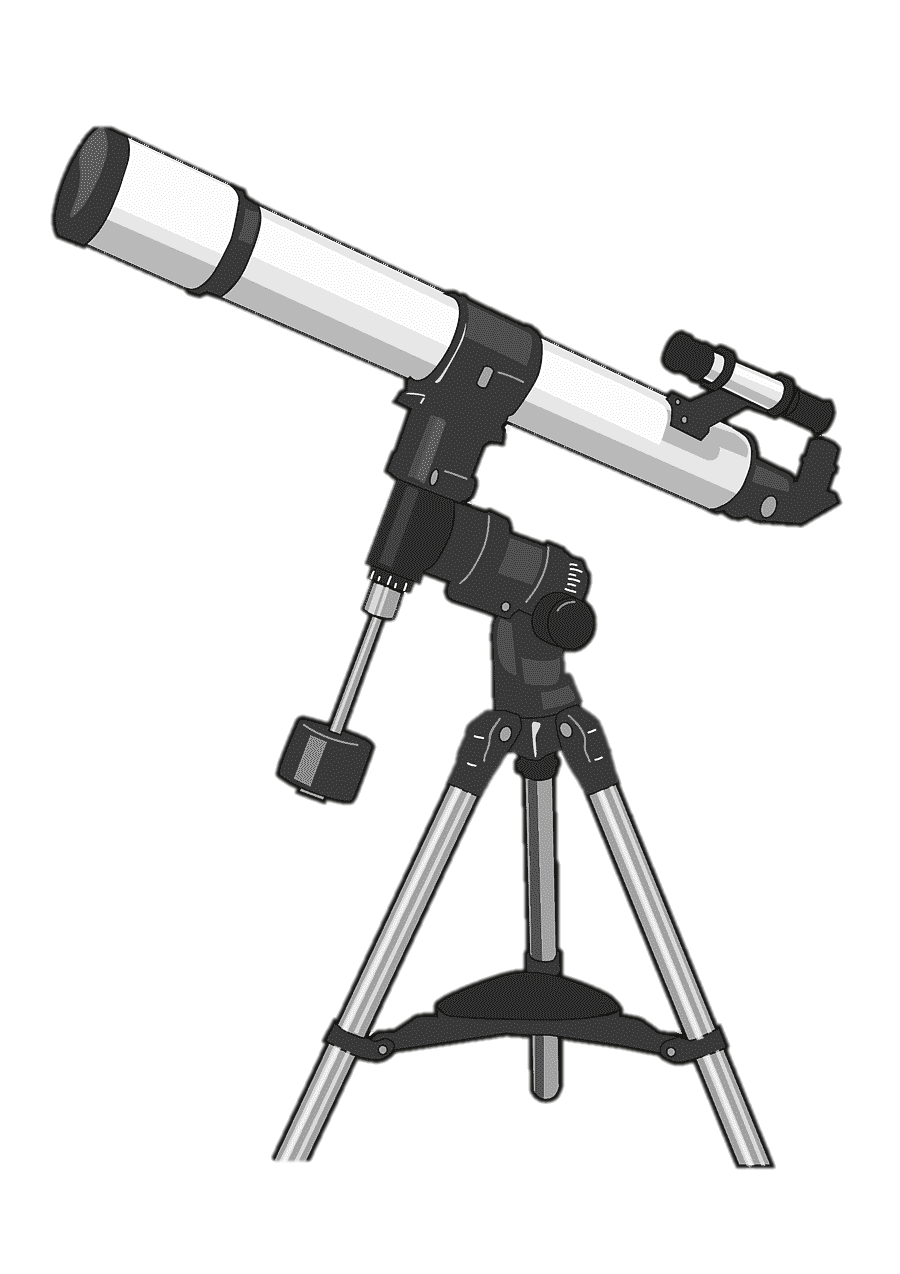 المنظار الفلكي الكاسر.
المنظار الفلكي العاكس
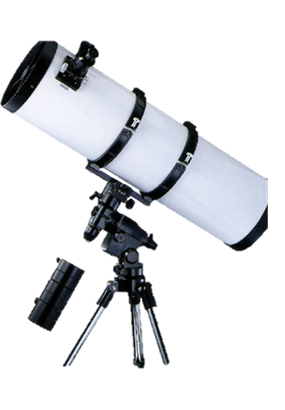 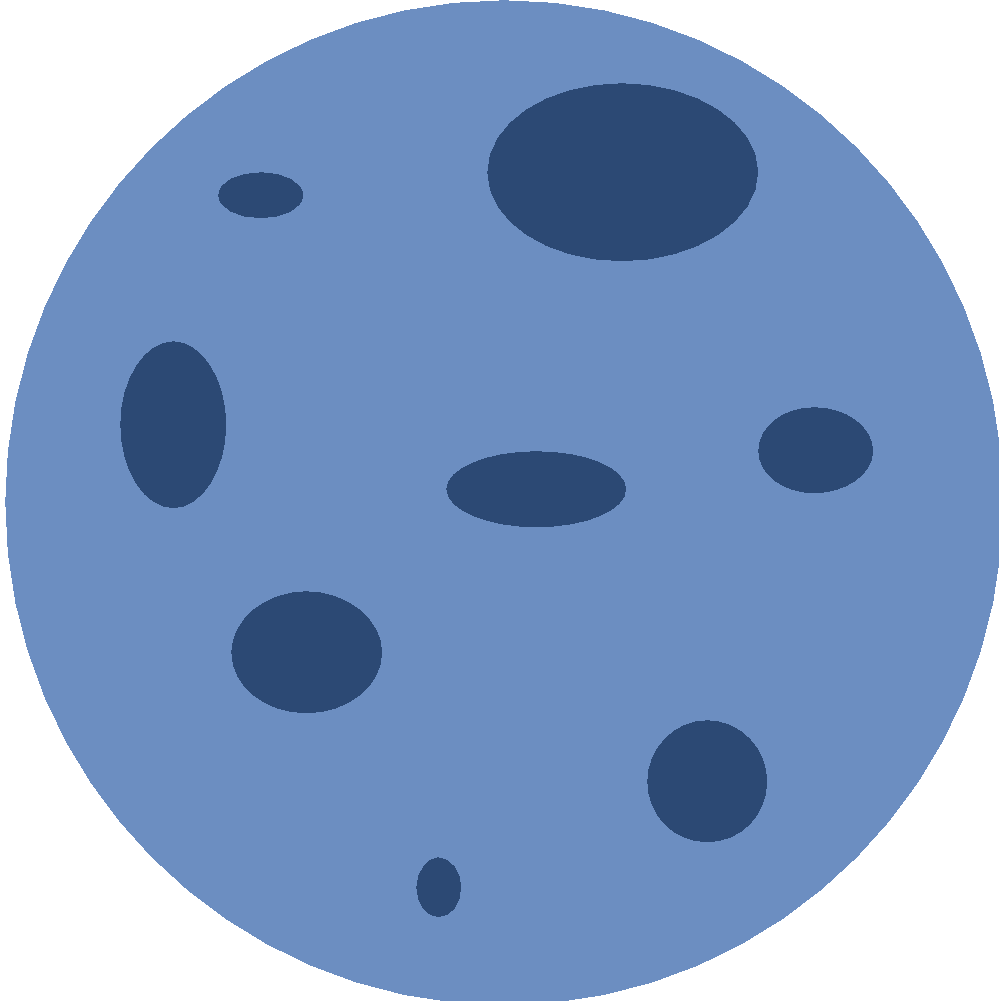 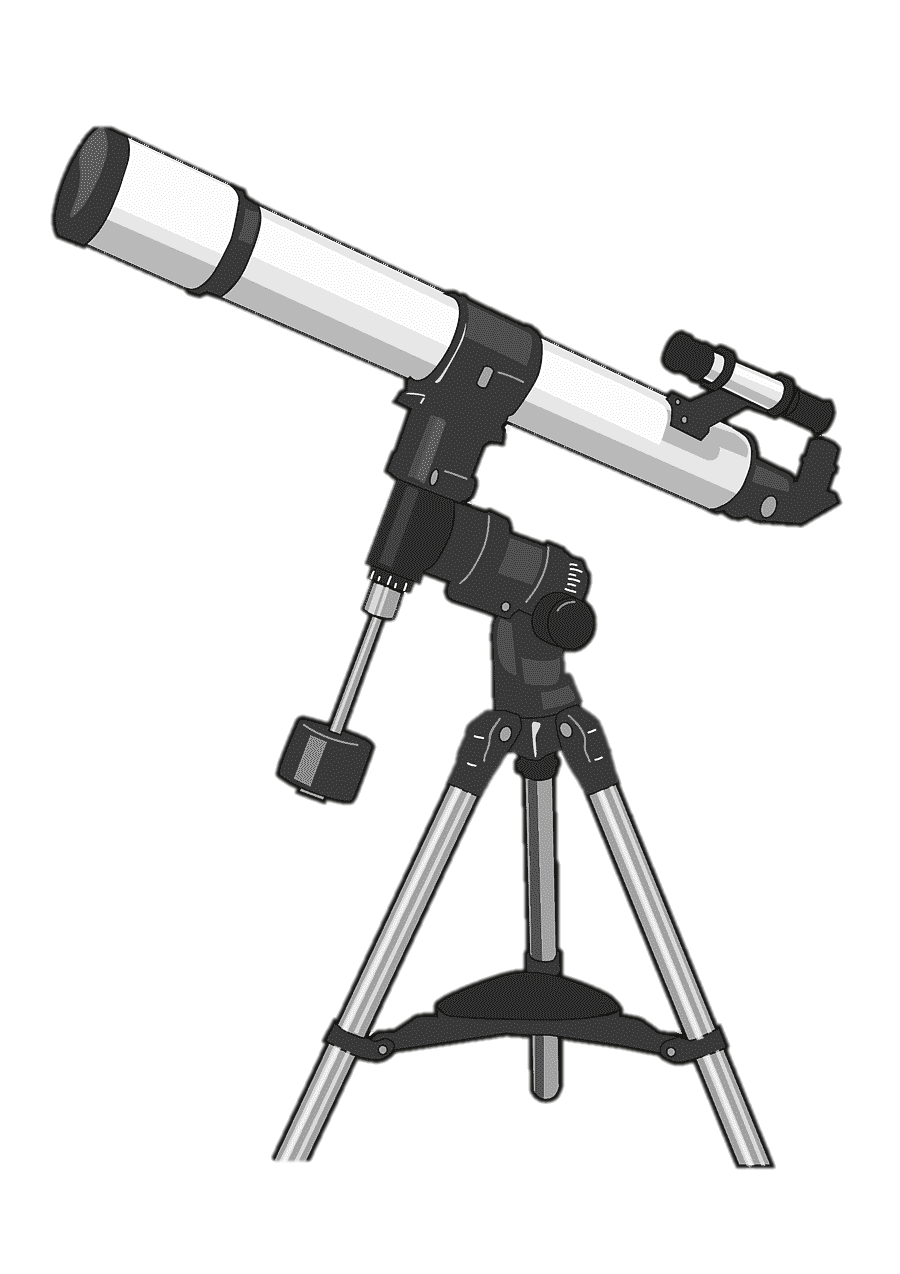 المنظار الفلكي الكاسر
تستعمل فيه العدسات لتجميع الضوء القادم من الجرم البعيد وتكبير صورته .
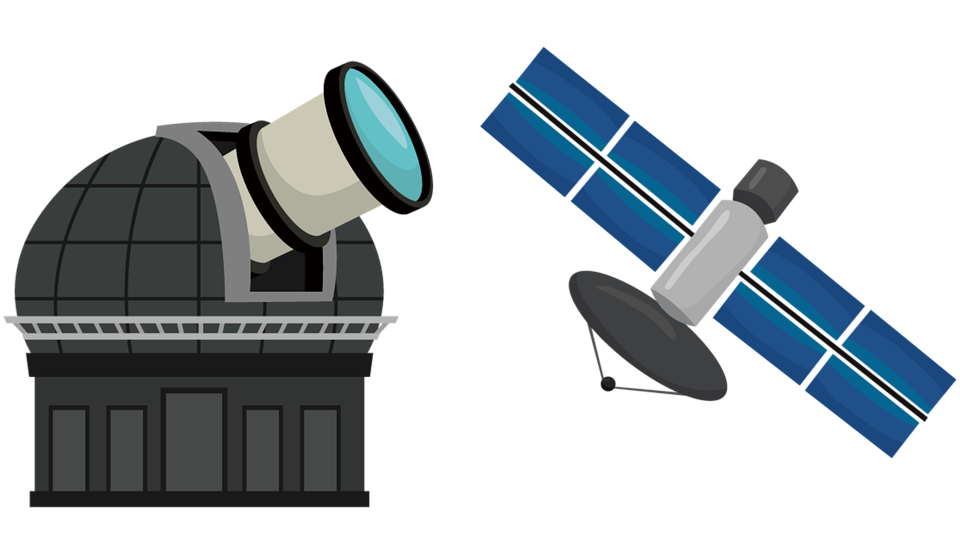 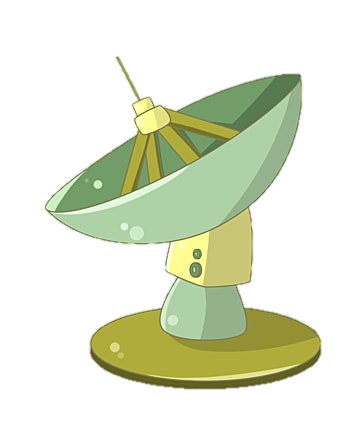 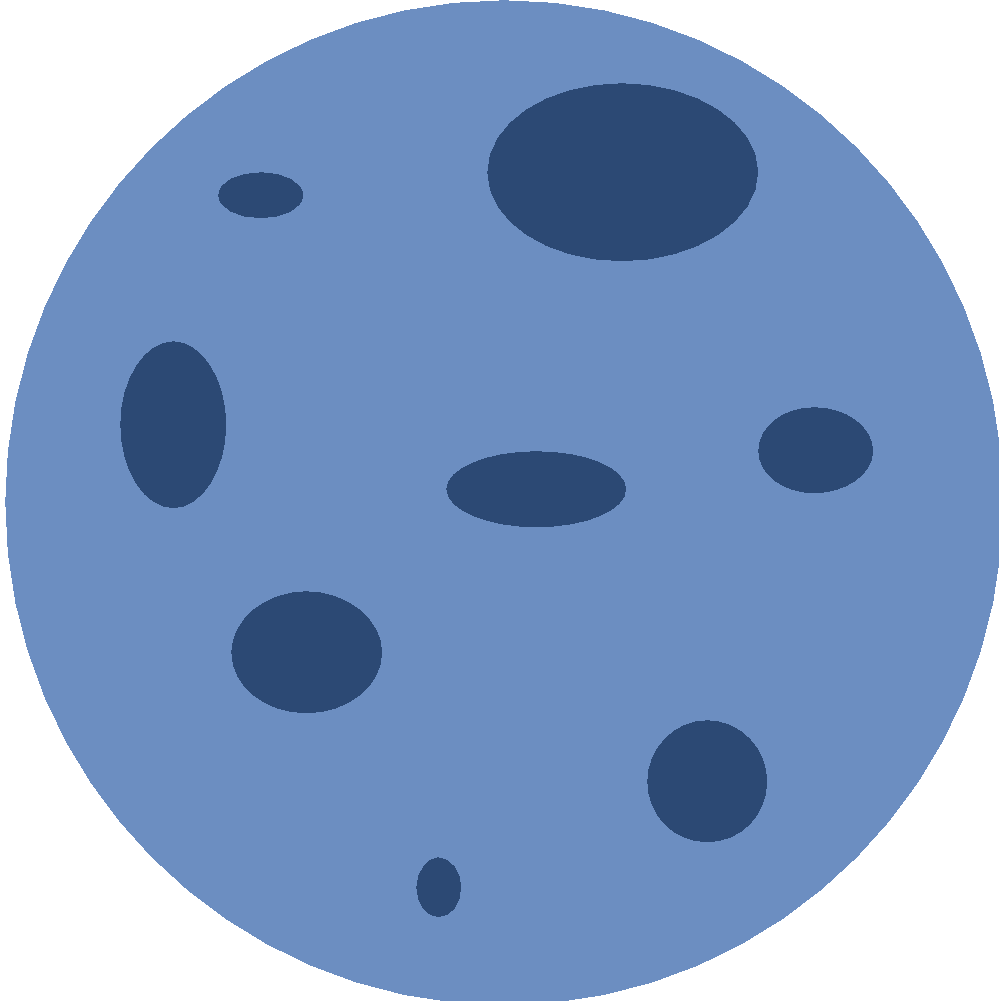 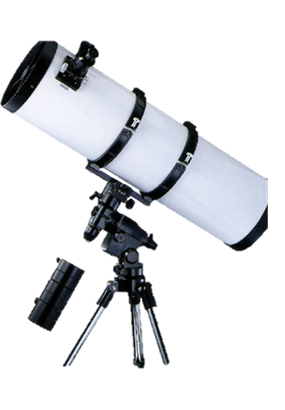 المنظار الفلكي العاكس
تستعمل مرآتان أو أكثر لتجميع الضوء القادم من الجرم البعيد , حيث ينعكس الضوء عن سطوح المرايا قبل وصوله إلى العدسات العينية
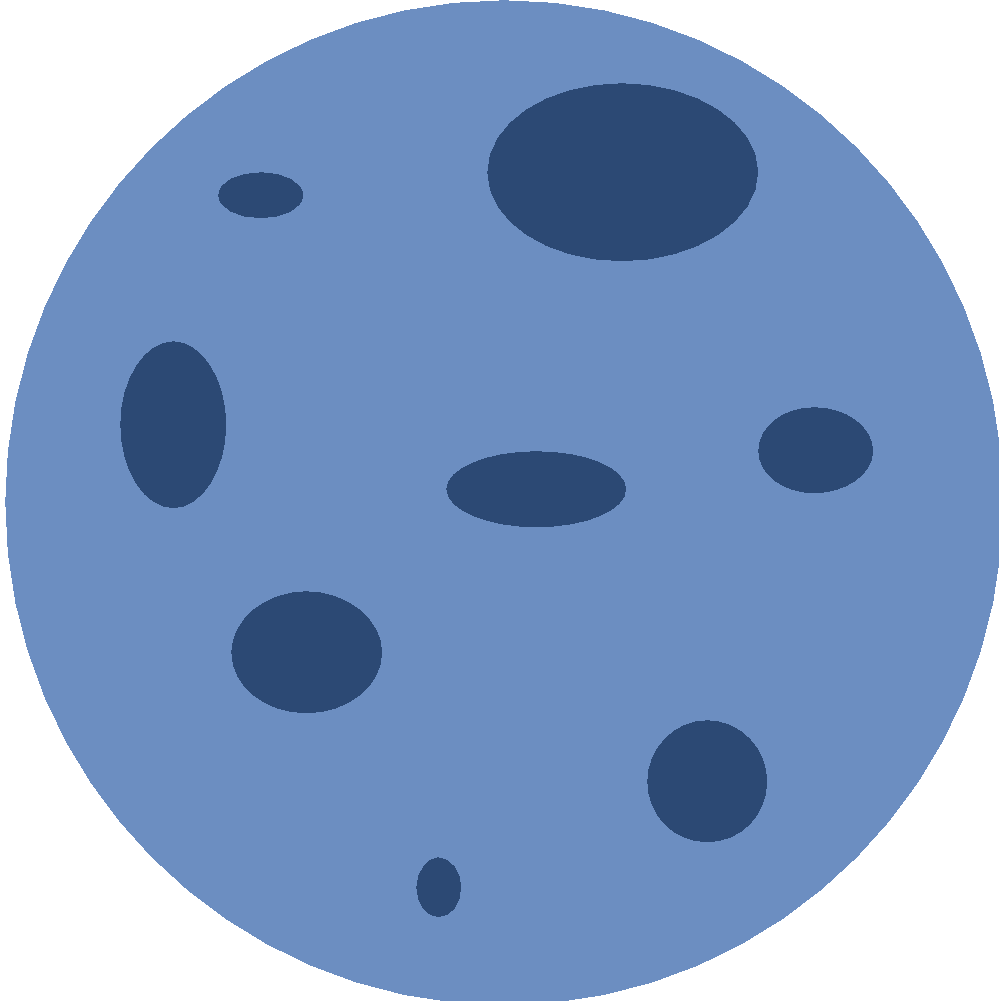 بعض أنواع المناظير الفلكية لا تعتمد على الضوء المرئي , 
بل تعتمد على التقاط موجات الطيف غير المرئي الصادر عن الجسم
كيف نثبت أن الأرض تدور؟
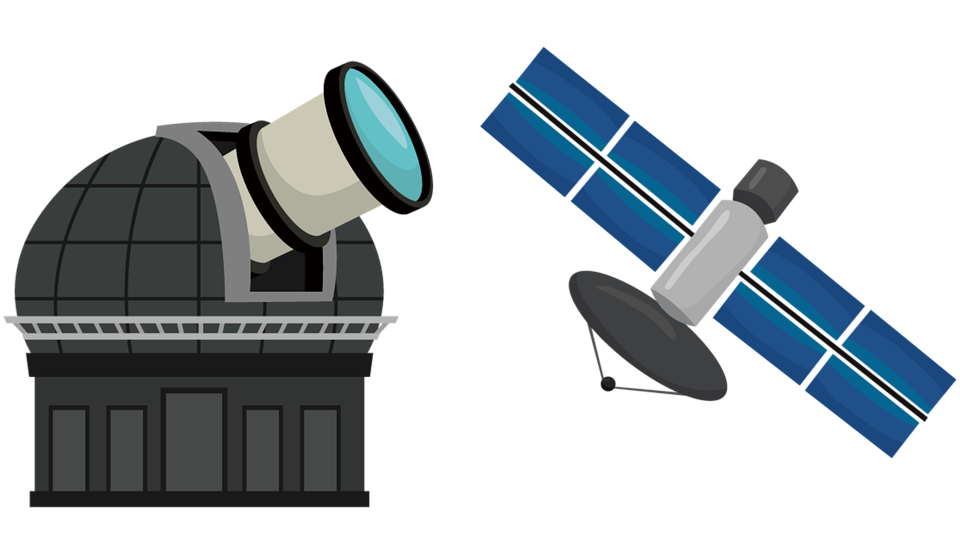 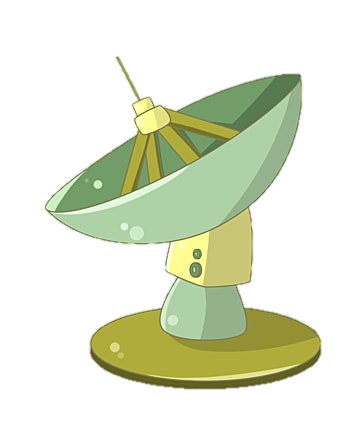 الطيف غير المرئي هو أي تردد في الطيف الكهرومغناطيسي
 لا يستطيع الإنسان رؤية موجاته
موجات الراديو والرادار  و الموجات تحت الحمراء 
وكذلك الأشعة فوق البنفسجية  أو الأشعة السينية .
تدور الكرة الأرضية حول محور وهمي 
يمتد من القطب الشمالي
 إلى القطب الجنوبي ماراً بمركز الأرض.
كيف نثبت أن الأرض تدور؟
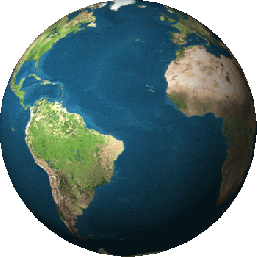 تسمى دورة الأرض اليومية
تستغرق حوالي 24 ساعة
تدور الأرض حول محورها دورة كاملة
تدور الكرة الأرضية حول محور وهمي 
يمتد من القطب الشمالي
 إلى القطب الجنوبي ماراً بمركز الأرض.
يتعاقب الليل والنهار 
لفترات تختلف حسب أوقات السنة .
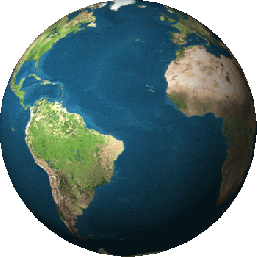 تدور الأرض حول محورها دورة كاملة
تستغرق حوالي 24 ساعة
في كل دورة تصل إلى مناطق الأرض كميات محددة من ضوء الشمس.
تسمى دورة الأرض اليومية
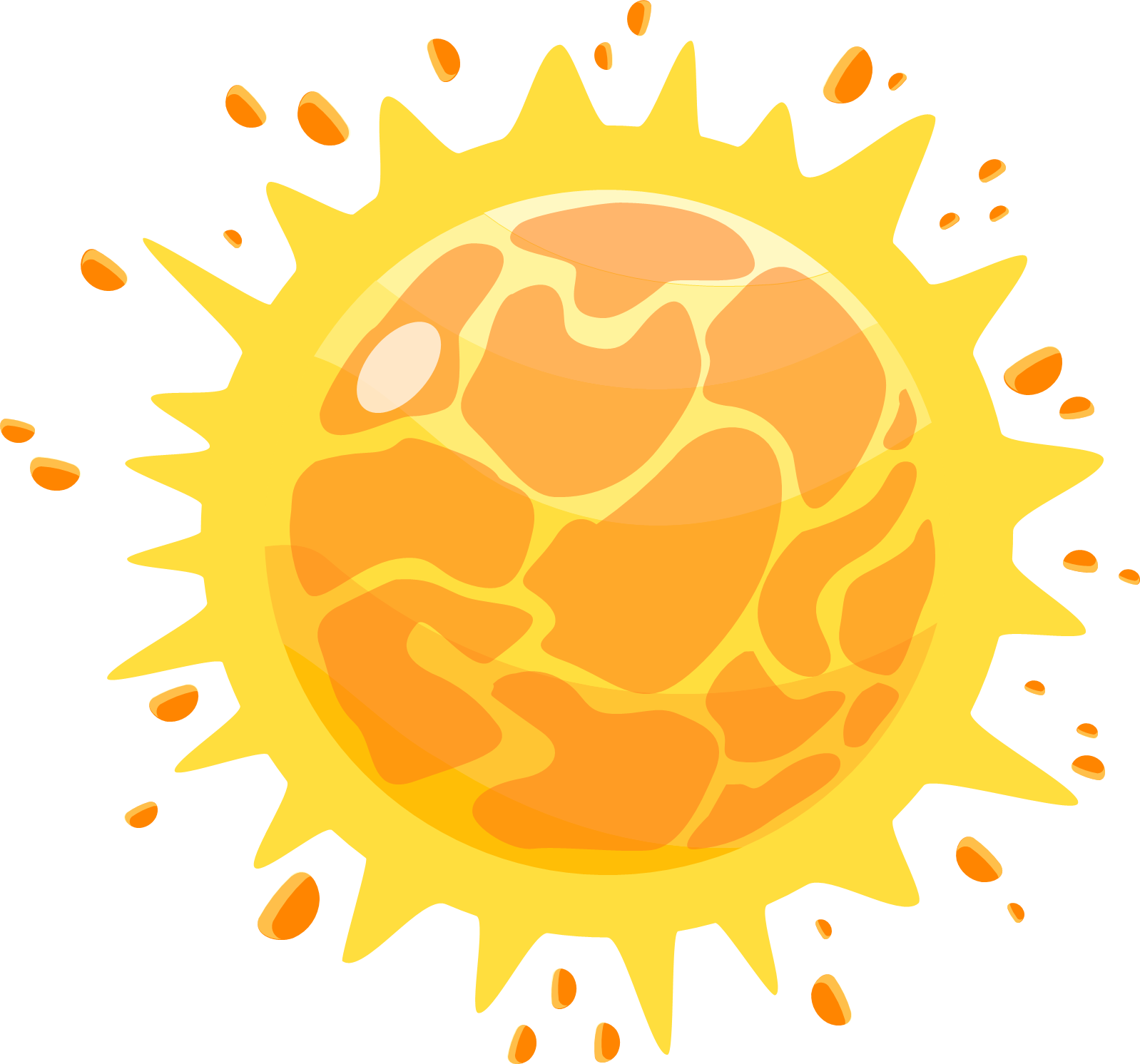 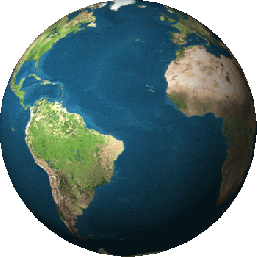 في كل دورة تصل إلى مناطق الأرض كميات محددة من ضوء الشمس.
ظن الناس في وقت ما أن الشمس تدور حول الأرض كل يوم
يتعاقب الليل والنهار 
لفترات تختلف حسب أوقات السنة .
الحركة الظاهرية للشمس
التي تدور حول محورها، فتبدو الشمس كأنها تتحرك
وسبب ذلك أننا ننظر إلى الشمس ونحن نقف على الأرض
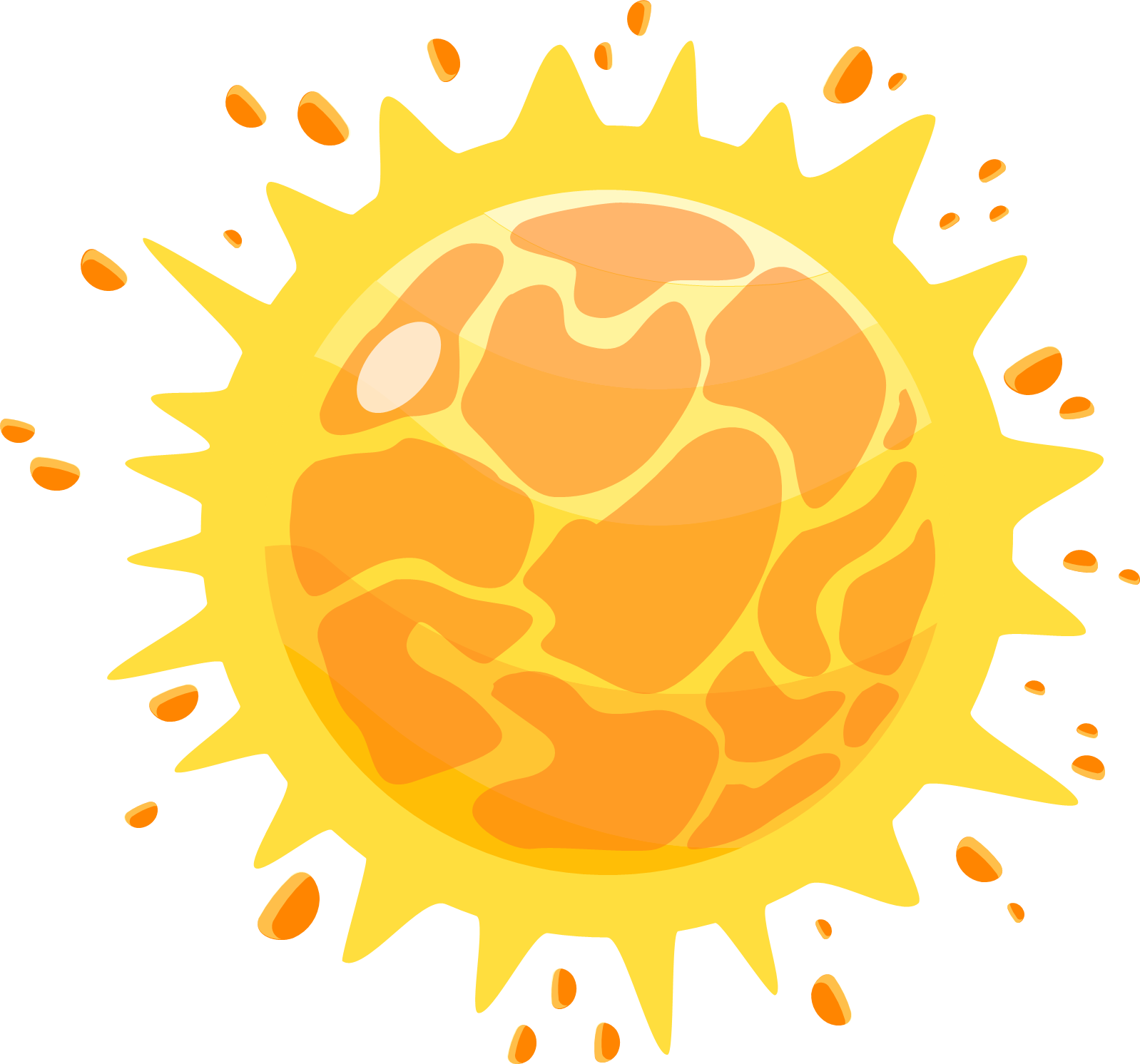 الحركة الظاهرية للشمس
ظن الناس في وقت ما أن الشمس تدور حول الأرض كل يوم
وسبب ذلك أننا ننظر إلى الشمس ونحن نقف على الأرض
التي تدور حول محورها، فتبدو الشمس كأنها تتحرك
الأقمار الاصطناعية لملاحظة
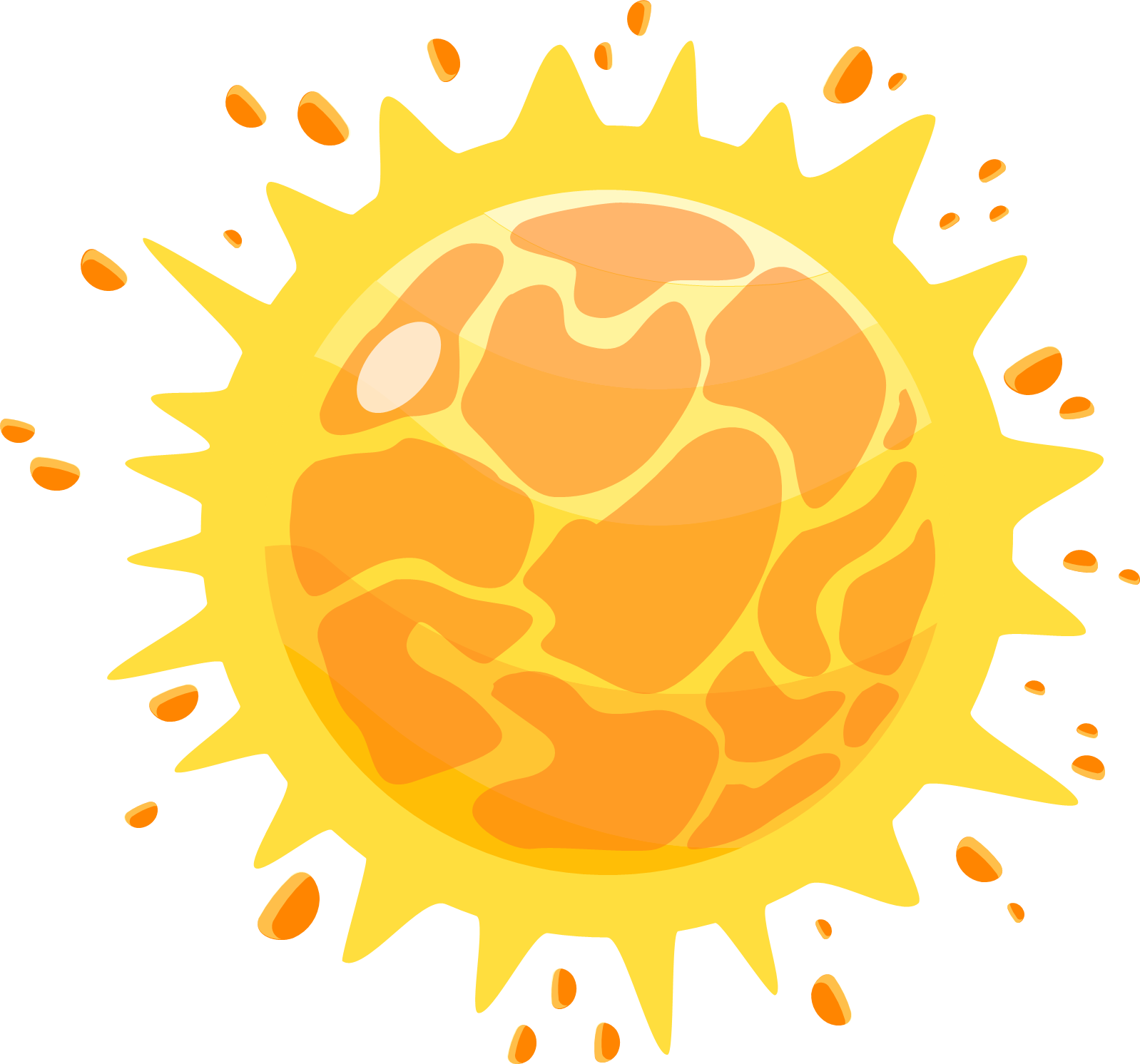 الحركة الظاهرية للشمس
يظهر لنا الأمر أن الشمس تبزغ من الشرق وتتحرك في السماء نحو الغرب وتصل إلى أعلى نقطة لها في منتصف النهار
يستخدم العلماء حالياً
هذا يمثل الحركة الظاهرية للشمس التي تنتج عن دوران الأرضي حول محورها.
يمكن تتبع هذه الحركة بمتابعة تغير ظلال الأجسام  في أوقات مختلفة من النهار
دوران الأرض من الفضاء .
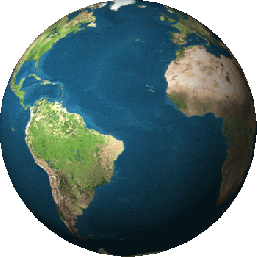 تدور الأرض حول محورها في اتجاه الشرق
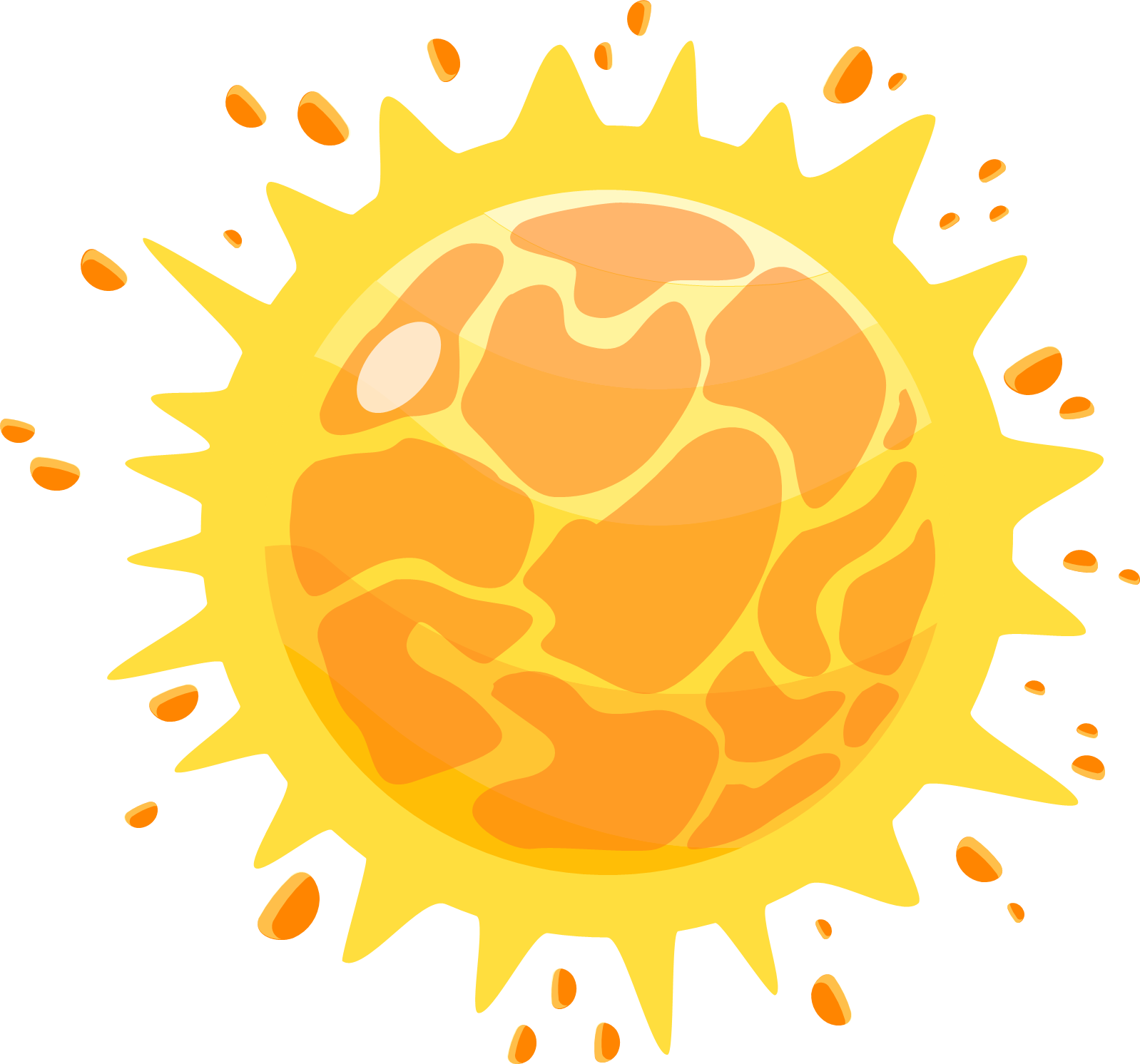 يستخدم العلماء حالياً
الأقمار الاصطناعية لملاحظة
دوران الأرض من الفضاء .
بمعدل ٣٦٠ درجة كل ٢٤ ساعة تقريب
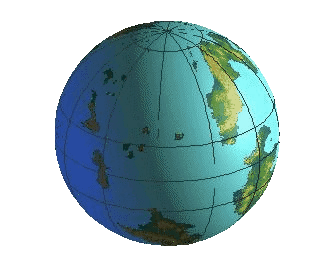 مناطق التوقيت المعياري :
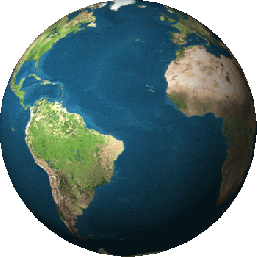 تدور الأرض حول محورها في اتجاه الشرق بمعدل ٣٦٠ درجة كل ٢٤ ساعة تقريب
ما يقارب  ١٥  درجة في الساعة
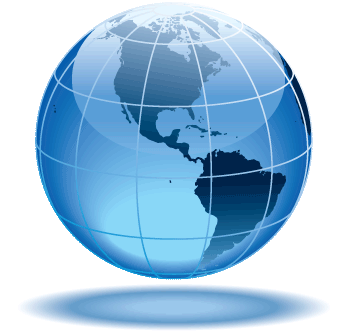 مناطق التوقيت المعياري :
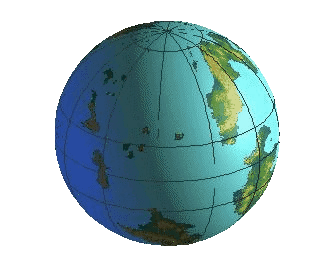 لهذا تم تقسيم الأرض إلى ٢٤ منطقة
 تُسمّى مناطق التوقيت المعياري
و هي منطقة عرضها ١٥ درجة 
بين خطوط الطول على الأرض 
يتساوى الوقت في كل منطقة
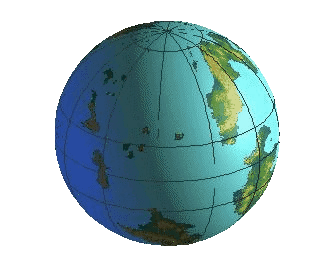 مناطق التوقيت المعياري :
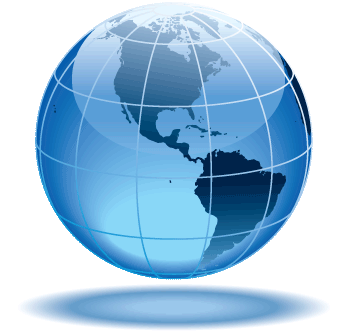 فلو عبرت منطقة توقيت في اتجاه الشرق فعلي أن أقدم الوقت ساعة واحدة.
أما إن عبرت المنطقة غربا فعلي تأخير الوقت ساعة واحدة،
متأخرا يوما واحدا عن المناطق التي تقع شرقه
هو خط الطول ١٨٠
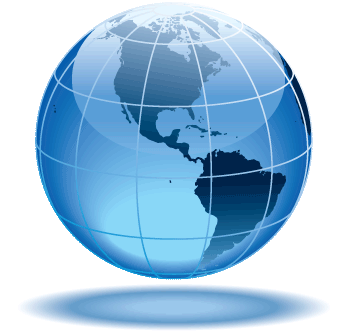 مناطق التوقيت المعياري :
لمساعدة الناس على تحديد الوقت والتاريخ في مناطق مختلفة أنشى خط التاريخ الدولي
يكون التاريخ في المناطق الواقعة غرب هذا الخط
نلتقي في الدرس القادم بإذن الله تعالى
أ . يوسف سليمان البلوي
مناطق التوقيت المعياري :
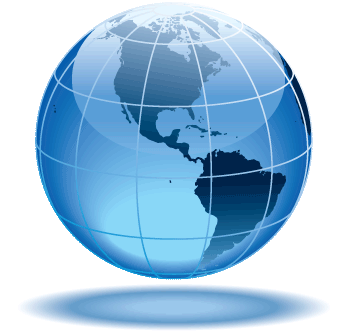 خط التاريخ الدولي
هو خط الطول ١٨٠
متأخرا يوما واحدا عن المناطق التي تقع شرقه
يكون التاريخ في المناطق الواقعة غرب هذا الخط
نهاية الدرس
نهاية الدرس
نلتقي في الدرس القادم بإذن الله تعالى
أ . يوسف سليمان البلوي